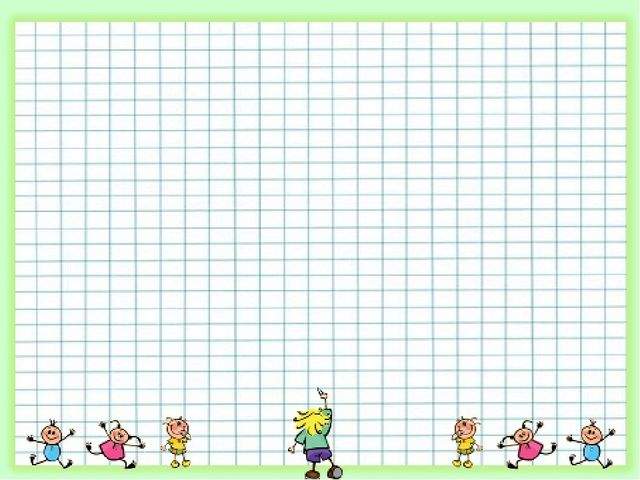 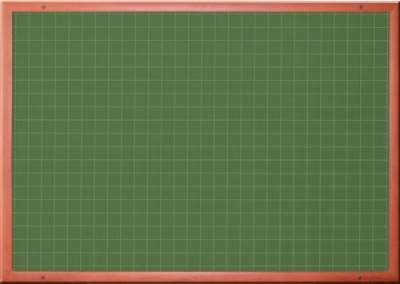 УПРАЖНЕНИЯ, 
НАПРАВЛЕННЫЕ 
НА РАЗВИТИЕ ВНИМАНИЯ
Для дошкольников
 и детей младшего школьного возраста
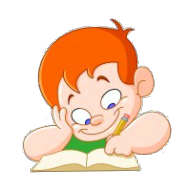 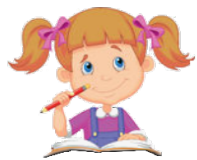 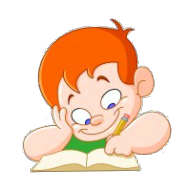 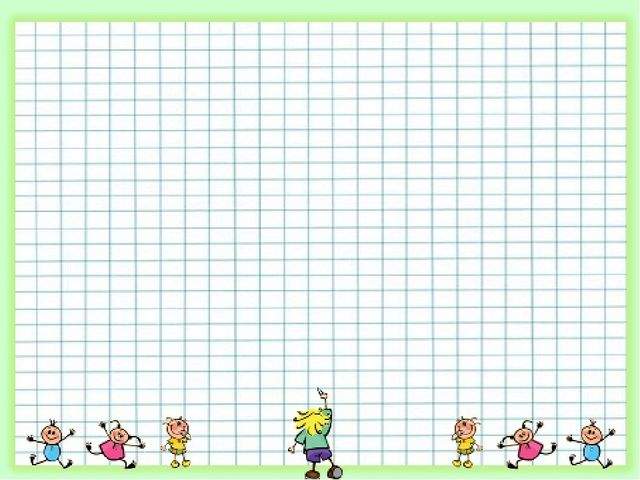 РАССМОТРИТЕ ИГРУШКИ
КАКИЕ ИГРУШКИ ПОМЕНЯЛИСЬ МЕСТАМИ?
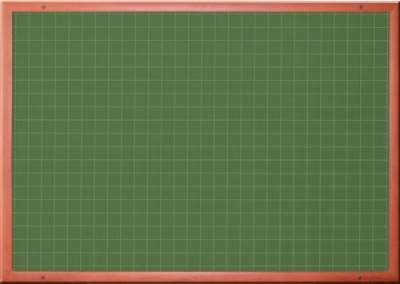 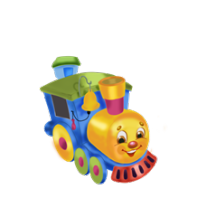 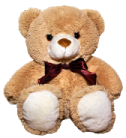 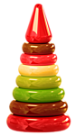 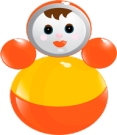 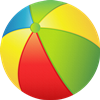 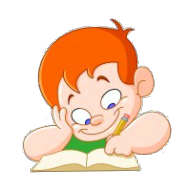 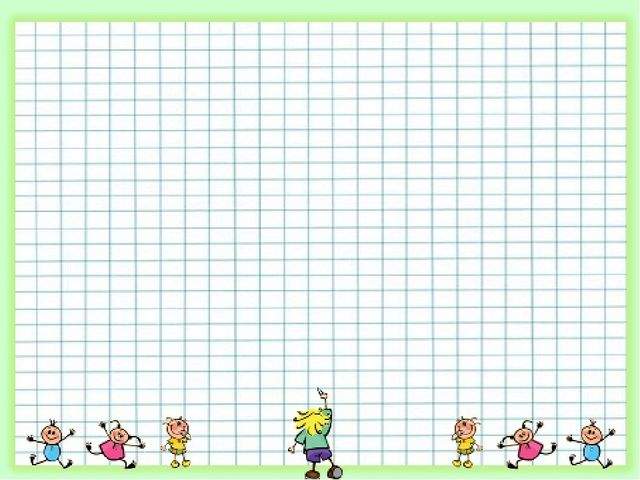 КАКАЯ ЦИФРА ЗЕЛЁНОГО ЦВЕТА?
КАКАЯ ЦИФРА СТОИТ МЕЖДУ 5 И 3?
РАССМОТРИТЕ ЦИФРЫ
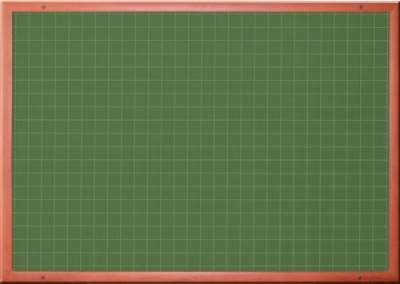 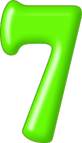 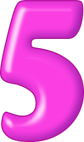 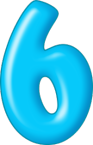 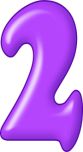 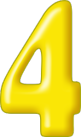 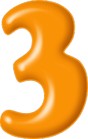 КАКОЙ ПО СЧЁТУ ГОЛУБОЙ?
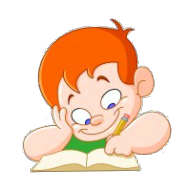 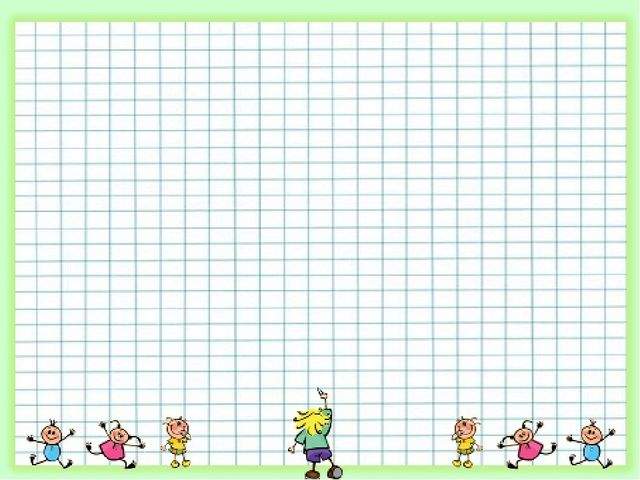 КАКОЙ ИЗ НИХ САМЫЙ МАЛЕНЬКИЙ?
РАССМОТРИТЕ  ТРЕУГОЛЬНИКИ
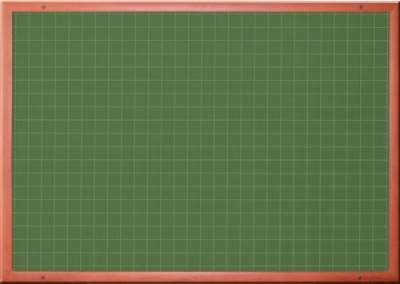 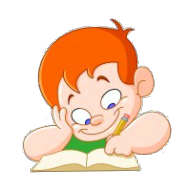 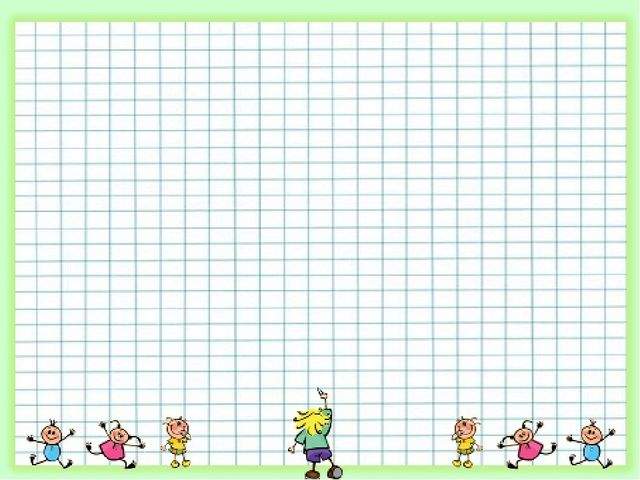 ЗАПОМНИТЕ  РАСПОЛОЖЕНИЕ ПУГОВИЦ
ПОСТАВЬТЕ  ТОЧКИ  ТАК ЖЕ
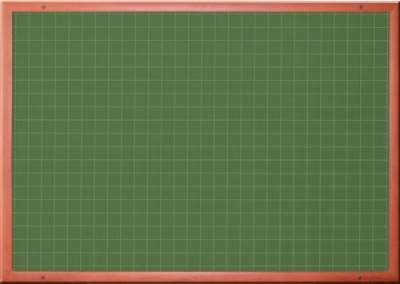 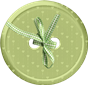 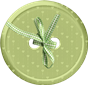 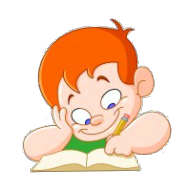 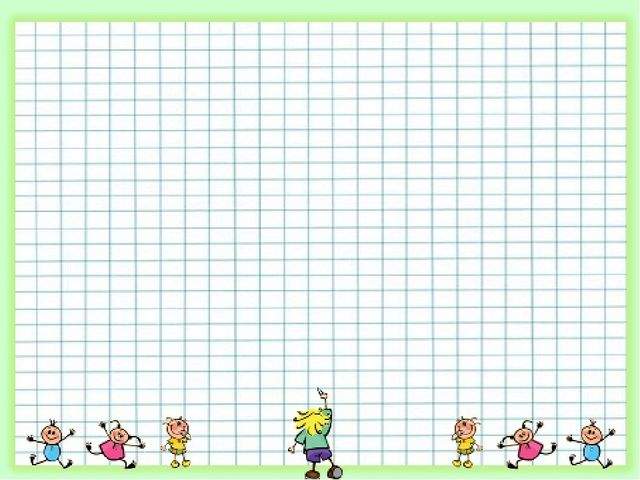 КАКОЙ ПРЕДМЕТ НИЖЕ ВСЕХ?
РАССМОТРИТЕ  ПРЕДМЕТЫ
КАКОЙ ПРЕДМЕТ ЛИШНИЙ?
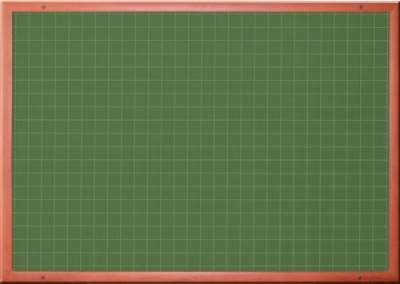 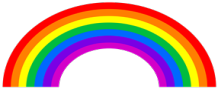 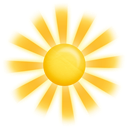 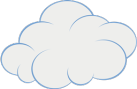 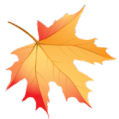 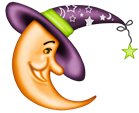 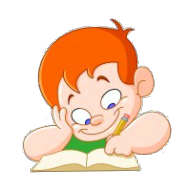 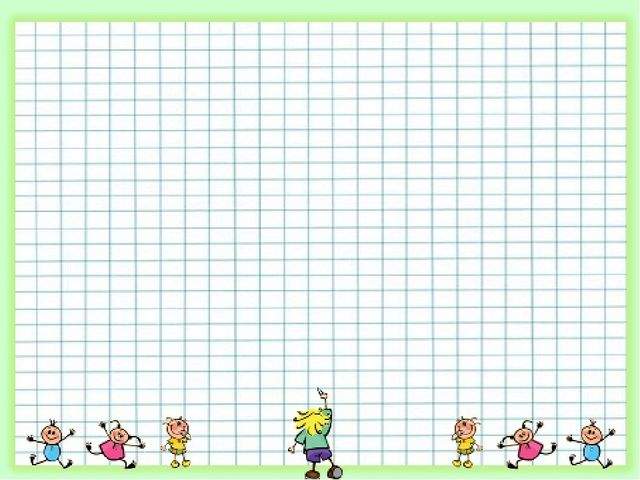 СКОЛЬКО ЗДЕСЬ КОЛЕЦ?
КАКОЕ КОЛЬЦО САМОЕ МАЛЕНЬКОЕ?
КАКОЕ КОЛЬЦО ПОСЛЕДНЕЕ?
ЗАПОМНИТЕ  ЭТИ КОЛЬЦА
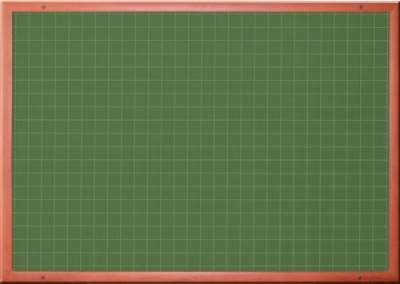 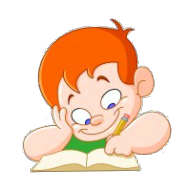 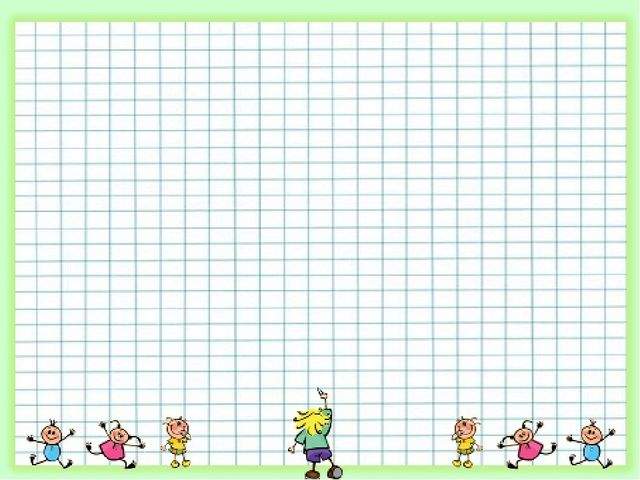 СКОЛЬКО  ВСЕГО ЧЕРЕПАШЕК?
РАССМОТРИТЕ КАРТИНКИ
СКОЛЬКО ЛЕТ  ИМ ВМЕСТЕ?
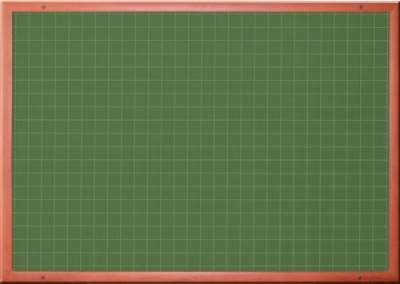 1
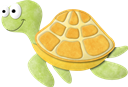 1
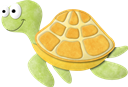 2
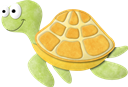 2
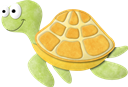 3
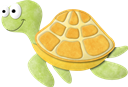 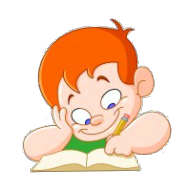 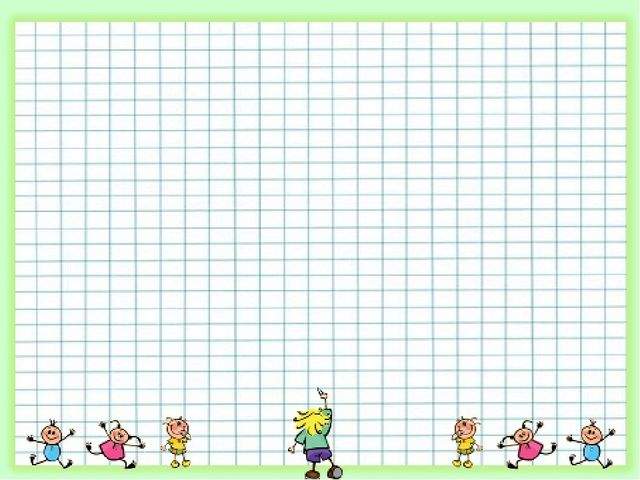 В КАКУЮ СТОРОНУ СМОТРИТ  ЁЖИК?
РАССМОТРИ КЛЕТКИ С ЖИВОТНЫМИ
В КАКОЙ КЛЕТКЕ БАБОЧКА?
КАКАЯ КЛЕТКА ПУСТАЯ?
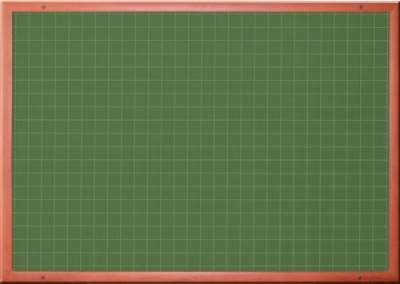 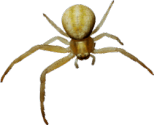 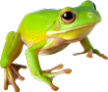 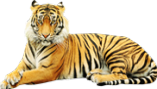 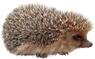 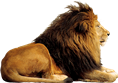 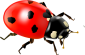 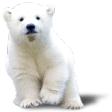 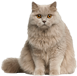 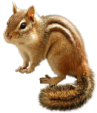 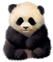 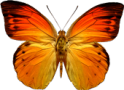 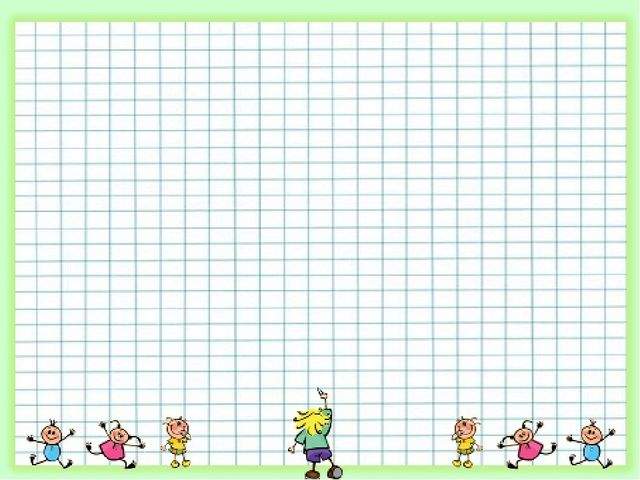 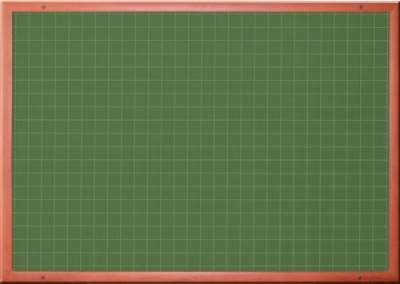 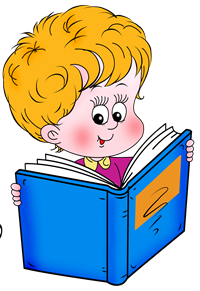 Презентацию составила 
Учитель – дефектолог Жолобова  Т.В.
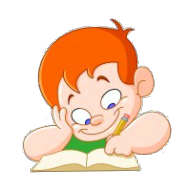 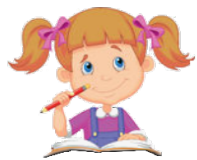 В работе использованы элементы шаблона 
Савченко Елены Михайловны.